Figure 3.  Activation patterns averaged across all subjects showing enhanced BOLD responses to (A) manipulable objects ...
Cereb Cortex, Volume 12, Issue 11, November 2002, Pages 1115–1123, https://doi.org/10.1093/cercor/12.11.1115
The content of this slide may be subject to copyright: please see the slide notes for details.
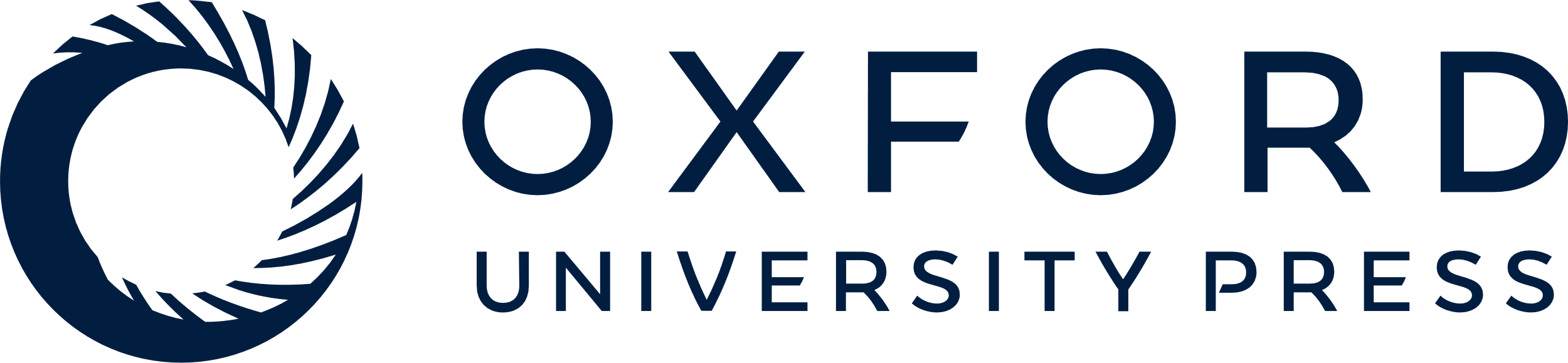 [Speaker Notes: Figure 3.  Activation patterns averaged across all subjects showing enhanced BOLD responses to (A) manipulable objects and (B) non-manipulable objects relative to the control task. Axial, coronar and lateral views of a normalized T1 structural image of one subject are shown.


Unless provided in the caption above, the following copyright applies to the content of this slide: © Oxford University Press]